It’s Tuesday, not Monday.You should be AWESOME today.
Take out your SR essays, as well as your Freitag’s Pyramid (Story Map) notes, your notebooks, and something to write with.
Reviewing Friday
Freitag’s Pyramid:  defined beginning, middle, and end to a story.
Three important story points to map:  inciting incident, climax, and resolution – they focus on story’s primary conflict
Climax is centered around a “point of no return” – not always the most exciting part of the story, but definitely a moment of intensity
Today’s notes:
Characterization – How do we define characters?
Conflict – How many types are there?
Setting – Is setting just time and place?
Motif vs. Theme – What’s the difference?
Deconstructing Protagonist and Antagonist
Protagonist was once “the good guy”, and antagonist was “the bad guy”…NOT ANYMORE.
PROTAGONIST is the primary character in the story.  
ANTAGONIST is the character that directly opposes the protagonist
Their role as good or evil has NO bearing on their assignment.
Ways to define characters
DYNAMIC
Undergoes an important change or transformation throughout the story
Changes are not circumstantial; they have to do with change in character, emotions, mentality or personality.
STATIC
No important change happens within the character.
The character may have change occurring around her/him, but not with personality.
Character’s personality at beginning of story is essentially the same at the end.
Characterization scenarios…
How could a character be dynamic or static if…
They commit a murder
Win a million dollars
Get married
They were on trial
Began a new job
Conflict!  Get ready to fight…
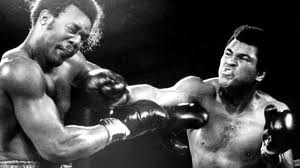 Two MAJOR types of conflict
INTERNAL Conflict
EXTERNAL Conflict
Conflict happens entirely within the character
Man vs. self:  Character is at conflict with own consciousness
Man vs. God:  Character is at conflict with issues of faith (can be external…depends)
Man vs. Fate:  Character at odds with inevitable events.
Character must “battle” with forces outside the self.
Man vs. man:  Character has obvious conflict with another character
Man vs. nature/environment:  Character has issue with surroundings
Man vs. society:  Character is at conflict with law, social mores, etc.
Other types of conflict…
Man vs. technology (external):  Man wrestles with machines that may/may not possess more intelligence than the character.
Man vs. supernatural (external): Includes ghosts, gods, monsters, etc…anything “out of this world” that would disrupt natural order
Clarifying Setting
ALL of the following make up setting:
LOCATION:  Where does the story take place?
TIME:  Time of day, moment in history…often determined by language used or subtle details in the story.  Rarely straightforwardly stated by author.
MOOD:  Emotional “weather” of the characters and environment.  Affects outcome of characters and storyline.
THEME vs. MOTIF
These are motifs:
Pain
War
Sickness
School
Marriage
THEME vs. MOTIF
These are themes:
Pain can be overcome when one wants something badly enough.
War brings out the worst in humanity.
Sickness does not only affect the sick.
Education does not only happen within the classroom.
Marriage is meant to be a joyous occasion, but does not always work that way.
So, what exactly is the difference?
Motif highlights a subject within the story itself.  That subject can be symbolic or an overarching topic of discussion.
Theme develops a message from a motif, and that message is what the reader is supposed to experience.
“To Build A Fire”
Motifs
Themes
“Lamb To The Slaughter”
Motifs
Pregnancy
Male/female roles
Impulsive behavior
Marriage
Passion
Betrayal
Loneliness
Dedication
Insanity/Instability
Themes
Instability can come from anyone, even someone seemingly normal.
Passion can lead someone to extreme measures to keep that passion.
Dedication can be broken when there is a loss of passion for another.
Marriage can make one become insane.
“The Tell-Tale Heart”
Motifs
Madness
Paranoia
Violence
Midnight
Agony
Guilt
Fear
Hatred
Darkness
Themes
Paranoia brings out the guilt in one’s person.
Madness is dangerous when one does not admit when they are mad.
Guilt will burden one to say the truth.
“The Lottery”
Motifs
Violence
Pain
Indifference
Fear
Tradition/Ritual
Selection
Anticipation
Segregation
Impenitence
Themes
People are indifferent to violence until it affects them personally.
Violence is often obscured in paradise.
Some traditions are meant to be kept, though they might hurt others.
Fear keeps people “on their toes.”
End of Review Assignment
In your groups, you will pick a single story and map it out completely.  You are responsible for:
A fully detailed summary of the story, using Freitag’s Pyramid
Labeling and description of the characters
Detailed description of the setting
Labeling of all conflicts, with emphasis on a primary conflict
Establishing possible motifs and themes within the story.
Timeline
Today, you will be asked to divide the assignment into parts within your group.  HW:  Make certain your part is ready to go.

Tomorrow, you will begin creating a poster detailing your information.  Examples will be given, but you MUST have all your information written up first.  Posters will be due at the end of class tomorrow.